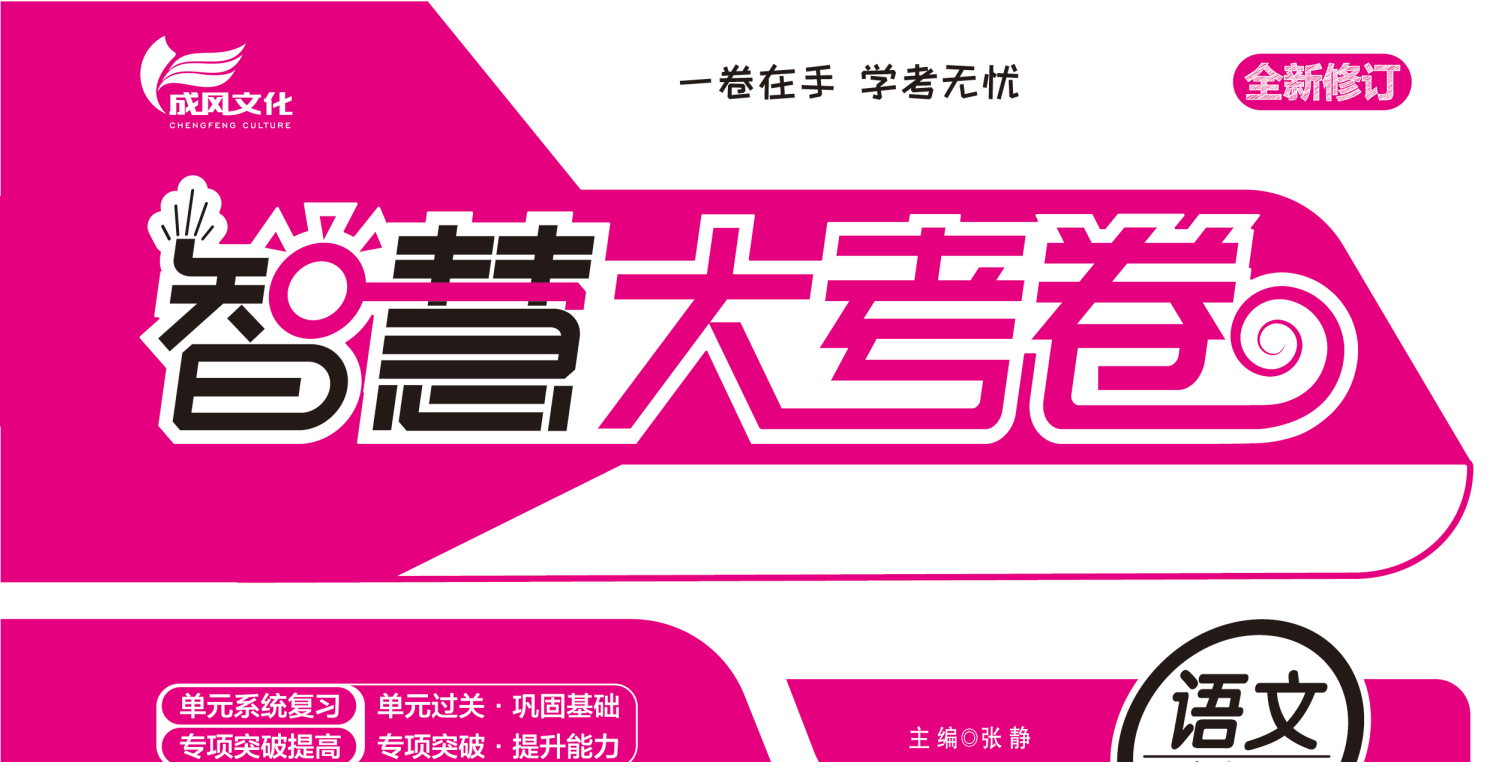 语文二年级下人教
专项突破（二） —— （句子）
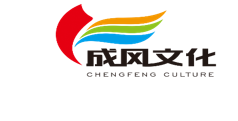 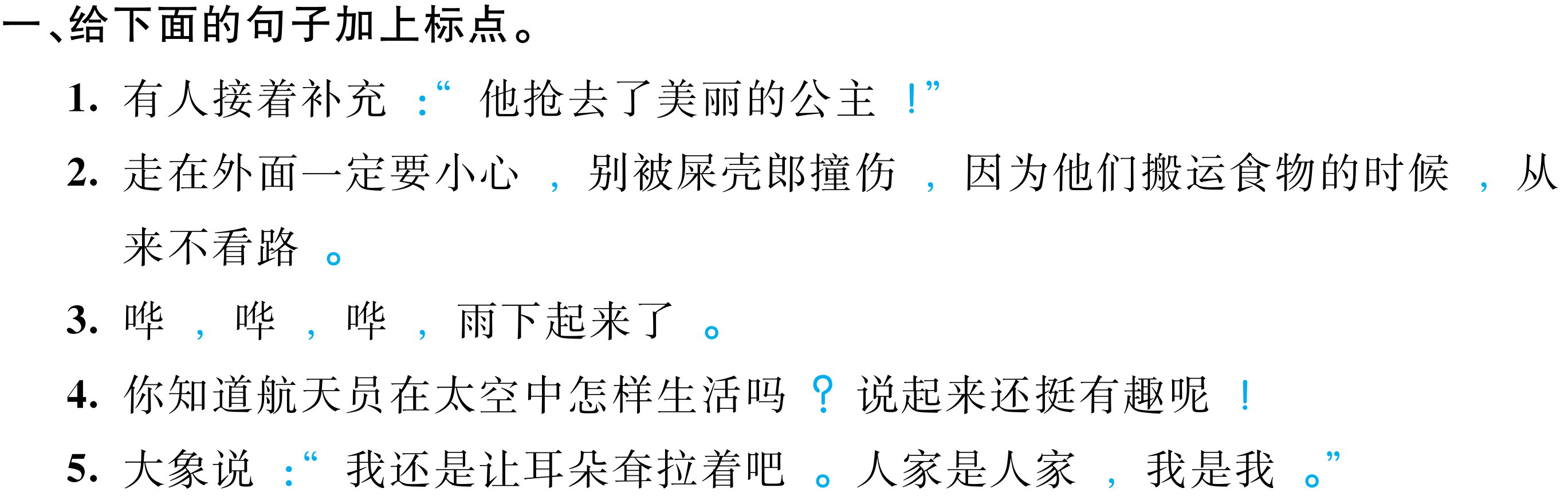 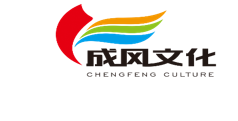 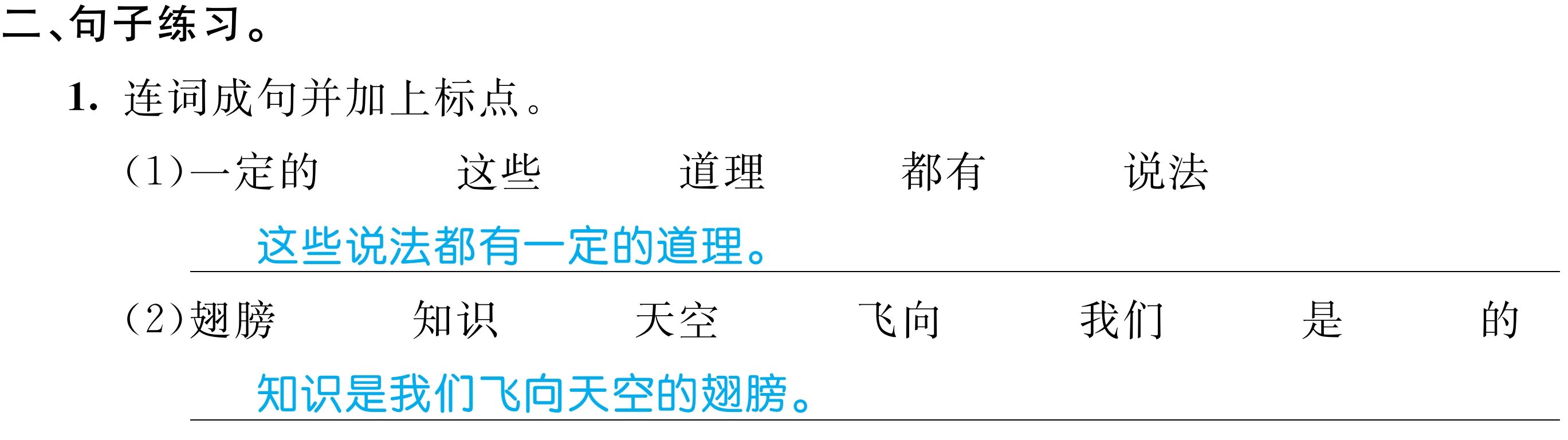 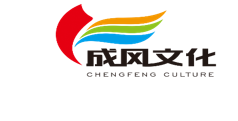 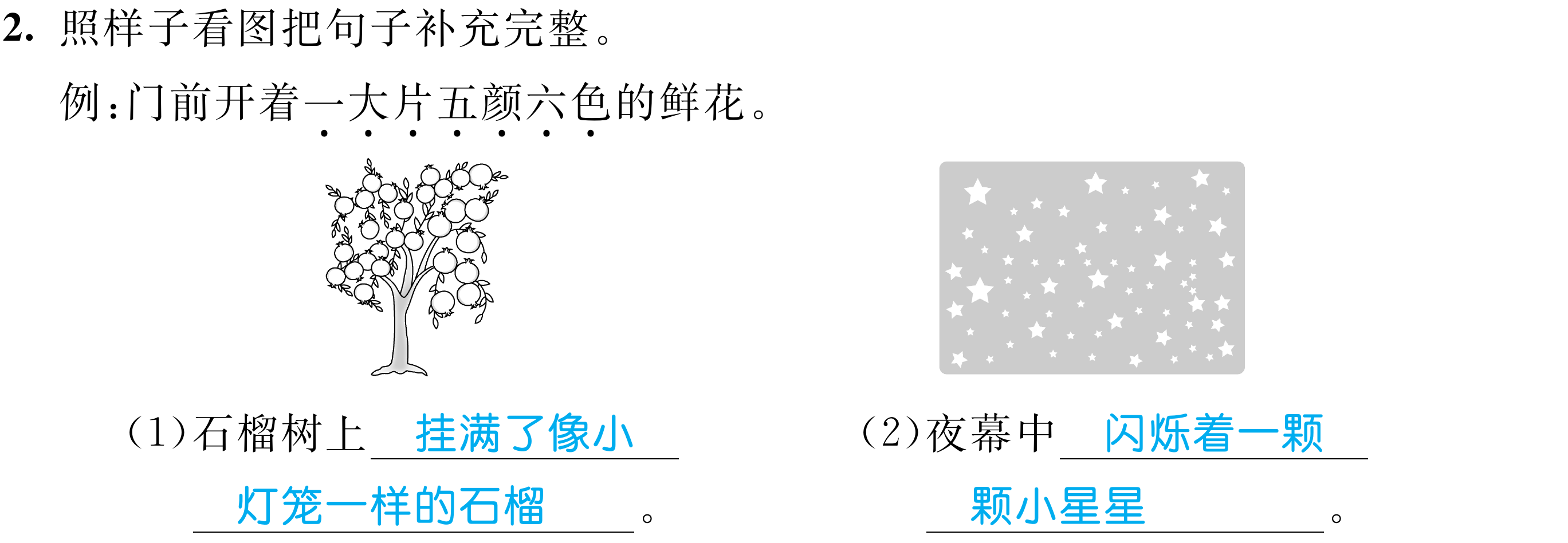 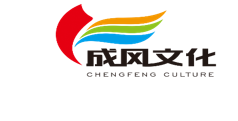 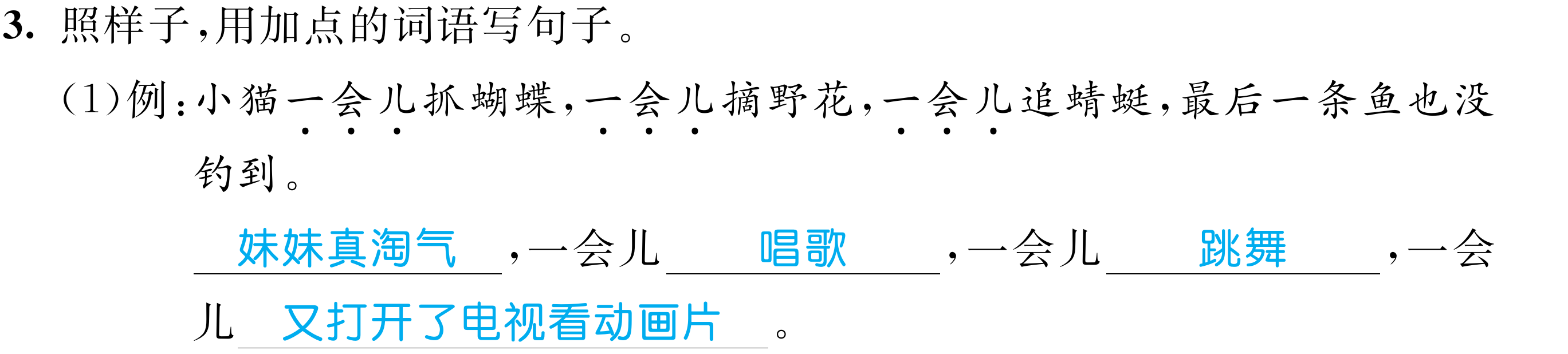 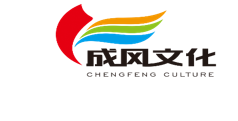 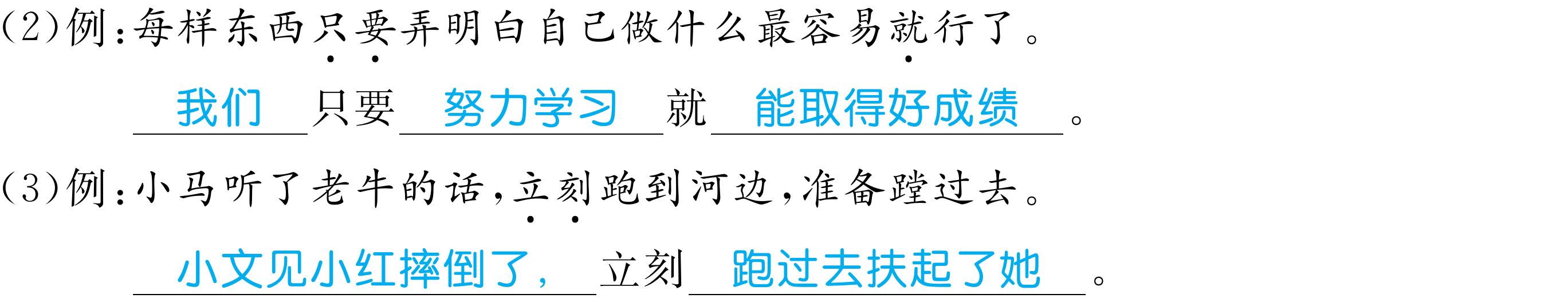 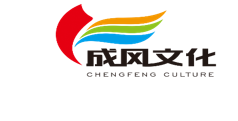 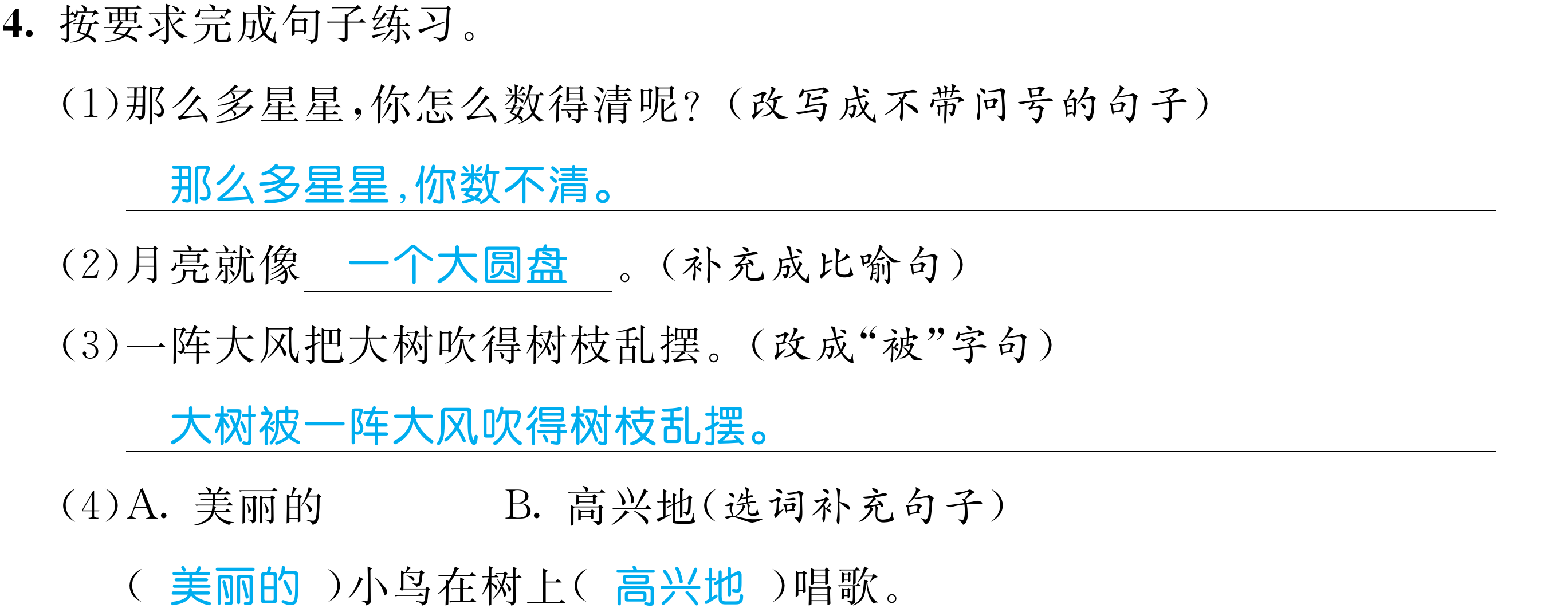 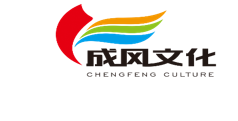 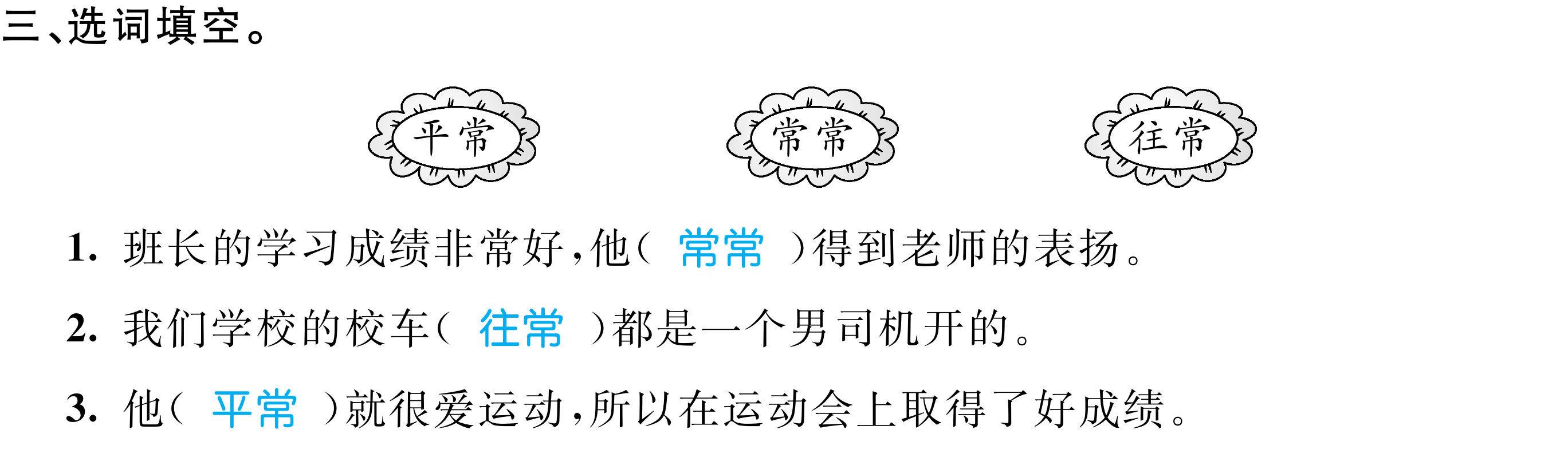 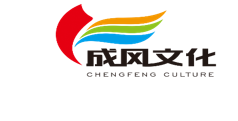 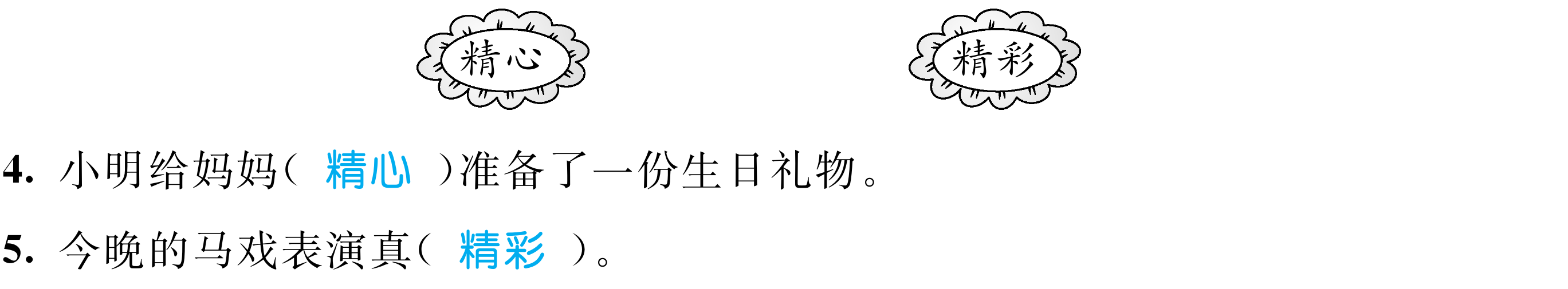 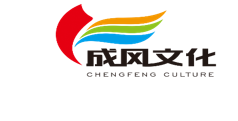 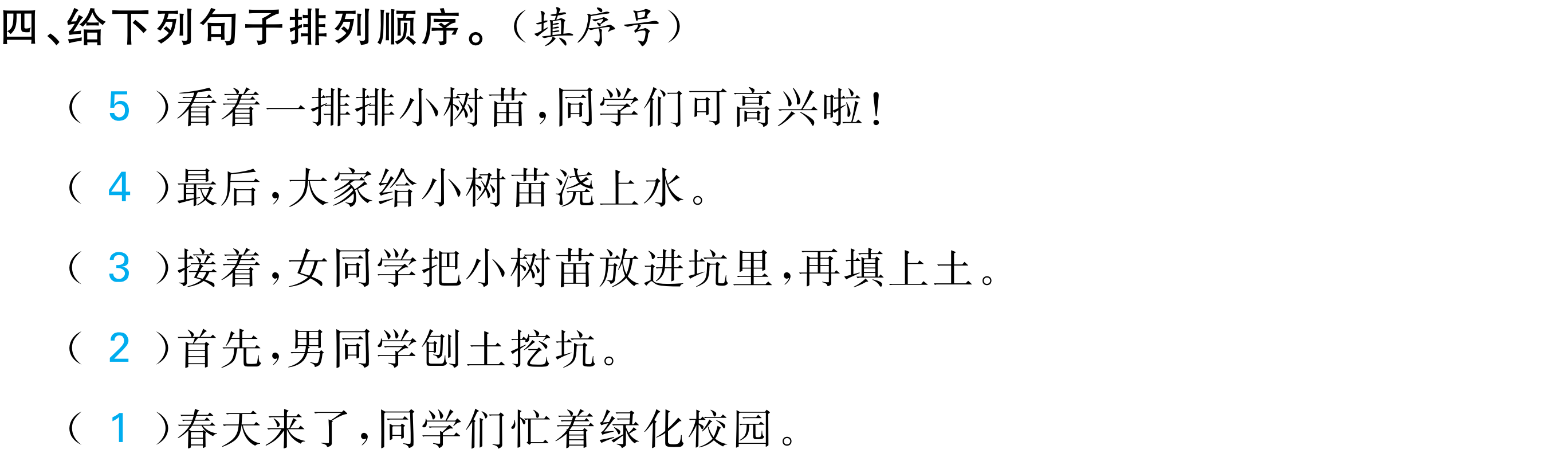 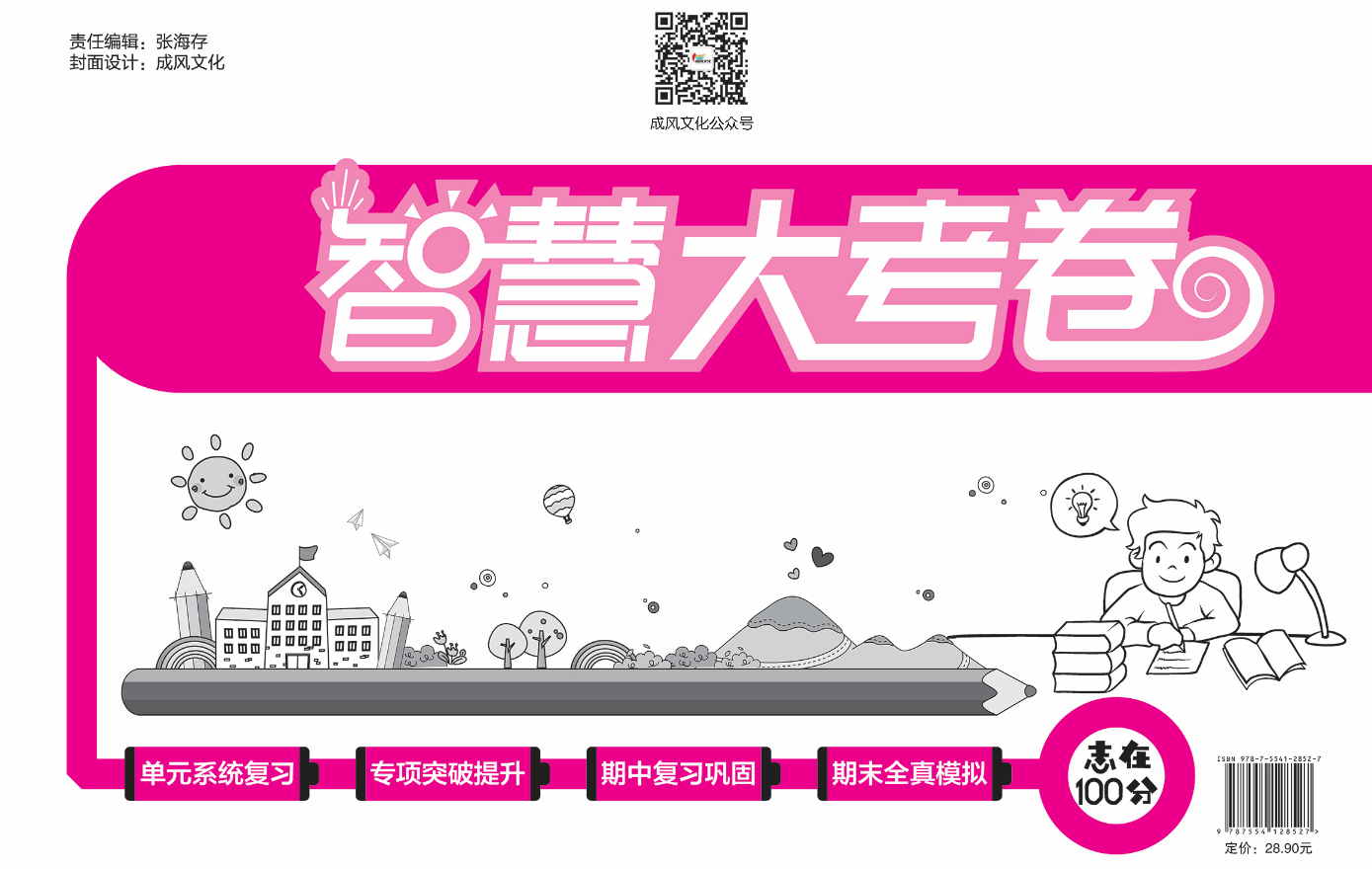